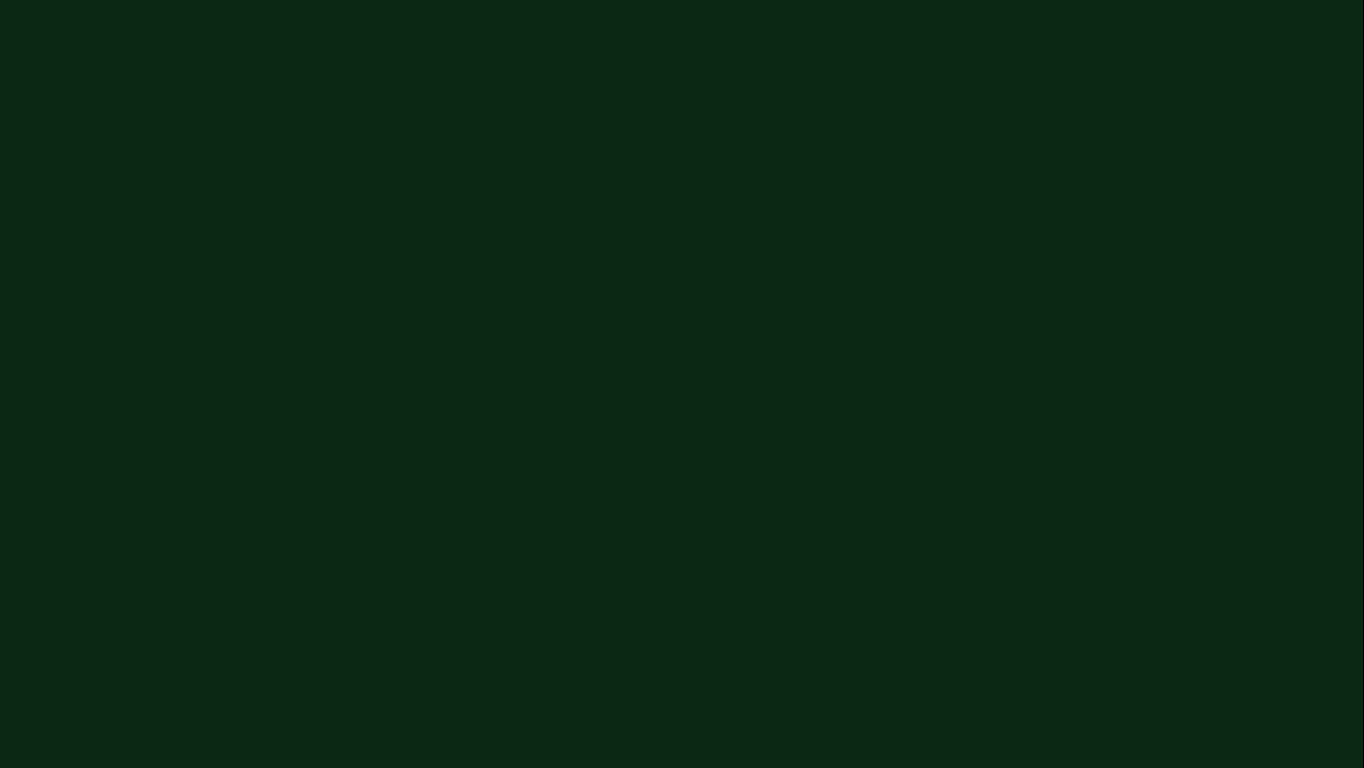 空中课堂—八年级数学
16.3 二次根式的加减（2）
授课教师：董伟
教师简介：中学一级教师，邯郸市优秀班主任，邯郸市数学优质课比赛一等奖，
河北省数学优质课比赛二等奖
邯郸市第二十五中学
知识回顾
二次根式的加减运算法则：
二次根式加减时，可以先将二次根式化成最简
二次根式，再将被开方数相同的二次根式进行合并.
二次根式的加减运算步骤：
一、化简       二、判断        三、合并
知识回顾
B
练习：下列运算正确的有（      ）个
A.1           B.2           C.3            D.4
典例精析
例1　计算：
解：
小试牛刀
计算：
解：
典例精析
例2　计算：
解：
典例精析
在二次根式的运算中，多项式乘法法则和乘法公式仍然适用
课堂练习
计算
解：
巩固练习
练习1　下列运算正确的是（     ）
C
巩固练习
练习2　填空
巩固练习
解：
巩固练习
C
巩固练习
解：
巩固练习
解：
总结提升
先观察，后运算
先化简，再运算
用乘法公式简便运算
作业布置
课本第19页    

第3题，第4题，第5题
同学们，再见！